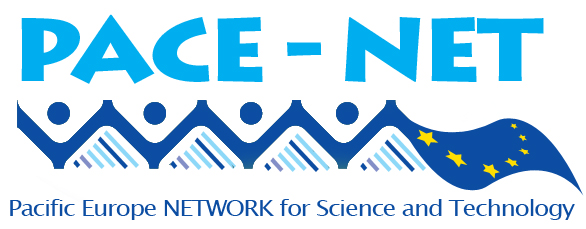 Pacific Europe NETWORK for Science and Technology
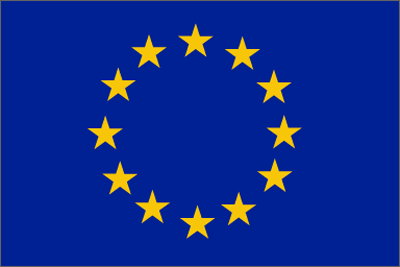 Seventh framework programme

CAPACITIES specific programme Activities of international cooperation

Grant Agreement for: Coordination Support Action
Grant Agreement no.: 244514
Mapping Pacific research:
Survey of actors and activities
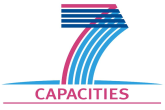 Sheikh Izzal Azid
The University of the South Pacific
Questionnaire
PACE-Net Questionnaire on Science and Technology Research, Cooperation and Strategies of:
Organisations in the Pacific involved in research
AU/NZ organisations involved in research in the Pacific
Governmental Institutions in the Pacific
Type of Organization Undertake Research In Pacific
Private Sector
Sheikh Izzal Azid
[Speaker Notes: Type of organisations in the Pacific that undertake S&T research, and the sector to which they belong, is analysed in Table . All 31 organisations replied to the question pertaining to the legal status i.e public or non-public - of their organisation. 
 
Nonetheless, from this survey one can remark that majority of the research in the Pacific island region is carried out by the public sector (79%); more precisely by the public universities (24%) and research institutions (31%), followed by governmental departments and ministries (13%). In the OCT region, the majority of organisations undertaking research activities are public research institutes (60%), while in ACP and in Australia and New Zealand these are primarily public education-provider institute.]
Distribution of Research and Development sector in which all 
Respondent Research Teams undertake S&T Research Activities
Sheikh Izzal Azid
[Speaker Notes: From this study, the predominant area in which S&T research is undertaken in and for the Pacific Island region appears to be Biology and Medicine at 28%. Environment (including climate change) at 24% and Agriculture and Food Supply (at 17%) are also R&D sectors in which considerable numbers of research teams in the Pacific are working, while a few research teams appear to be working in the areas of Industry and Industrial Technology and Information and Communication Technology (5% and 6% respectively) and Energy (3%).]
Comparison of research teams against research projects
Sheikh Izzal Azid
Number of collaborations with research organizations located in different regions of the world or with regional and international organizations
Sheikh Izzal Azid
[Speaker Notes: an insignificant number of collaborations between the neighboring Pacific ACP countries and the OCT, even though they share similar concerns with regard to research and development. A major reason would be language issues between the two regions. The largest proportion of collaboration activities in relation to Pacific Islands research projects involve between or with the organisations in the OCT (involved in 27% of research projects via collaboration). 

Organisations in Europe are also as heavily involved in research projects (24%) of the Pacific Islands through partnership with various Pacific organisations. Moreover, we observe from the data collected that there are considerable partnerships on Pacific Islands research projects with organisations in various countries of Asia and in America (15%) and organisations of Australia and New Zealand (13%).  The OCT heavily collaborates with the European countries, when compared to the Pacific ACP countries and Regional Organisations. Thirty-two percent of the research projects of the OCT are undertaken in partnership with European organisations.]
Summary
Research activity primarily in agriculture, biology, health, environment and socio-economic concerns
Diverse and fractured funding systems
Minimal collaboration between ACPs and OCTs
EU collaboration strongest with OCTs